KATECHEZA 38
TEMAT: Ostatnia Wieczerza
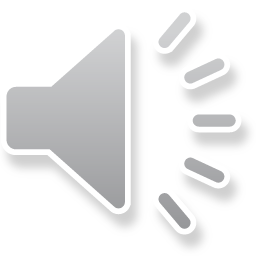 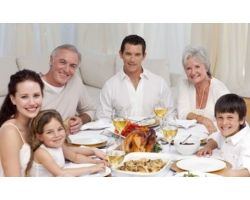 Kto przyszedł na urodziny chłopca?
Jaką chwilę bohater zapamiętał najbardziej?
Dlaczego bohater opowiadania chciał, aby wszyscy byli zadowoleni?
Na podobne spotkanie zaprosił swoich uczniów Pan Jezus. Jedno spotkanie było
wyjątkowe, posłuchajcie:
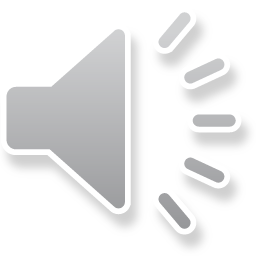 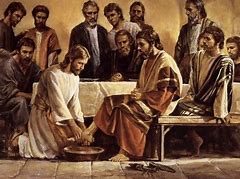 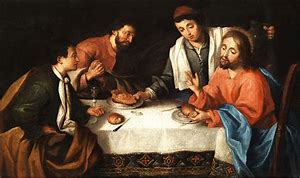 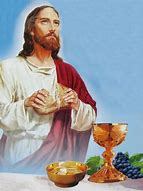 Jezus podczas Ostatniej Wieczerzy 
podał swoim uczniom chleb
Pamiątką tej wieczerzy 
jest każda Msza Święta
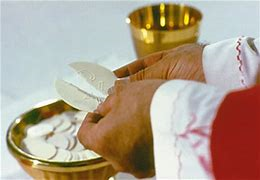 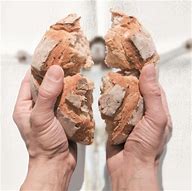 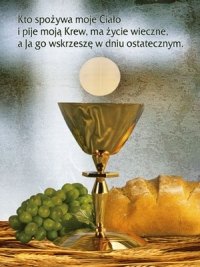 Pan Jezus powiedział swoim uczniom, że zostanie z nimi na zawsze pod postacią chleba. To On przemienia chleb w swoje Ciało w czasie Mszy Świętej.
HOSTIA
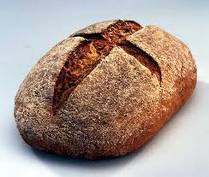 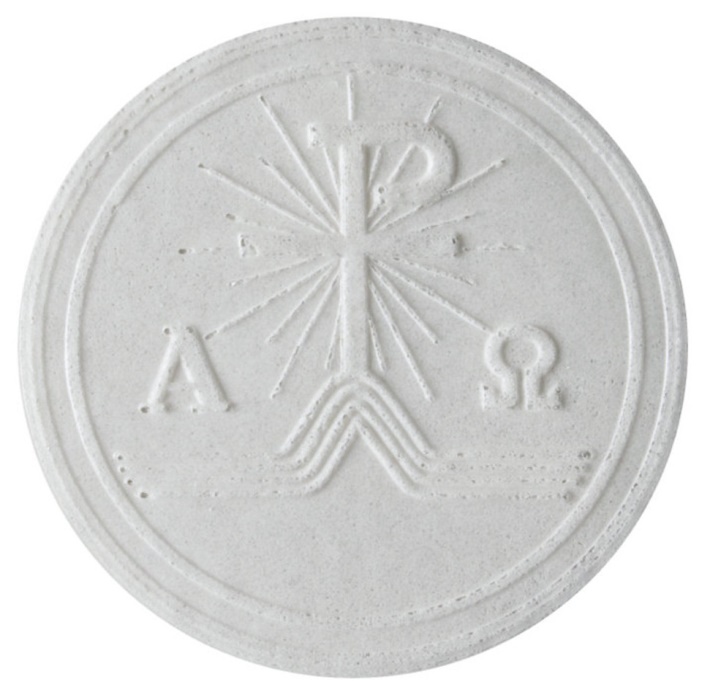 CHLEB
(przeczytaj razem z rodzicami)
Jezus bardzo nas kocha. Aby być bliżej nas zamieszkał w białym chlebie. Choć nie jest podobny do chleba, który spożywamy, ale to też chleb. Nazywany jest hostią i jest wycięty z opłatka. Aby go zrobić potrzebna jest mąka, 
Podobnie jak na chleb, który jemy na śniadanie czy kolację. Ludzie wierzący w Jezusa pragną się z Nim spotykać, dlatego przychodzą do Kościoła i przyjmują Go do swojego serca, pod postacią białej hostii.
MSZA ŚWIĘTA
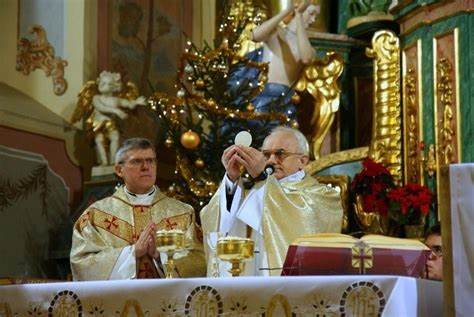 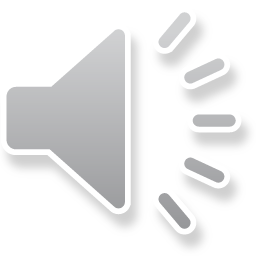 Posłuchaj piosenki: „Pieśń jedności”
Wydarzenia, o których słyszeliśmy miały miejsce w czwartek. 
Są one dla nas bardzo ważne, dlatego dzień, 
w którym je wspominamy nazywany jest:
WIELKI CZWARTEK
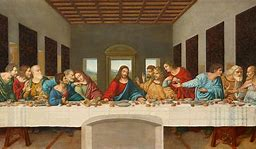 Z podanych niżej obrazków wybierz te, które związane są z tą katechezą.
Skopiuj całą stronę i pokoloruj wybrane obrazki.
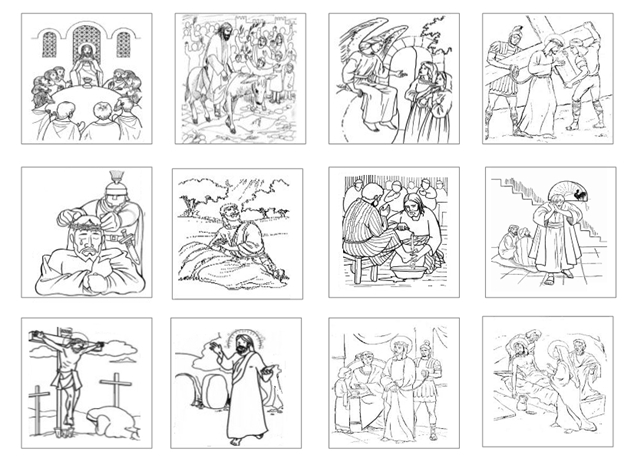